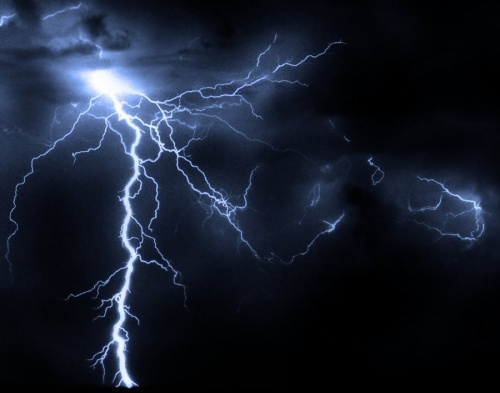 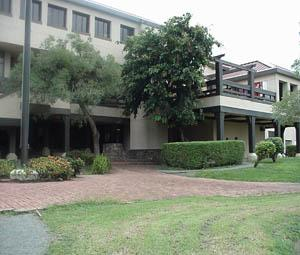 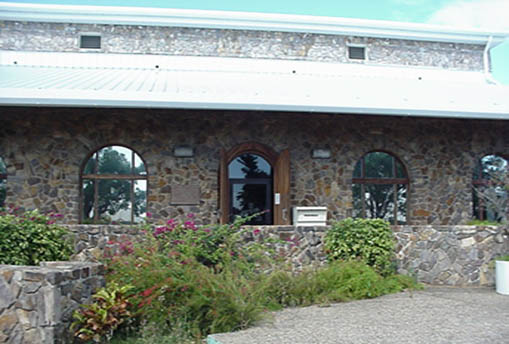 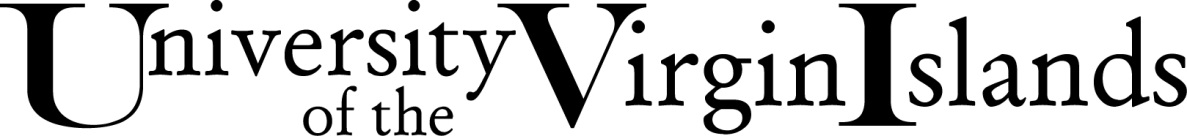 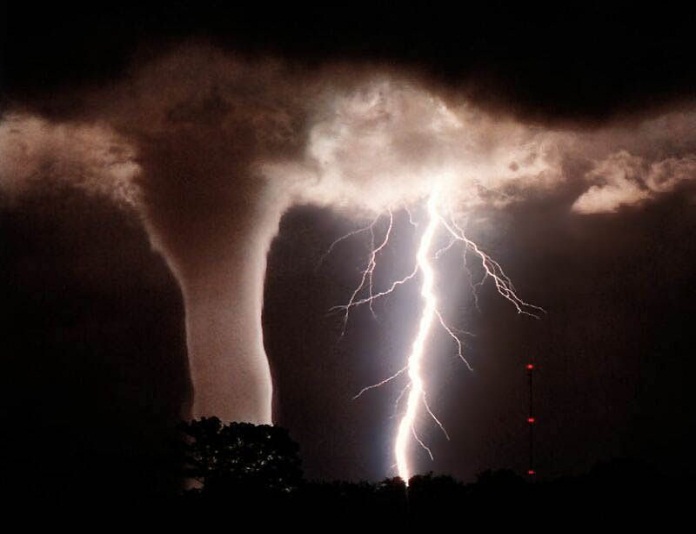 LIBRARY DISASTER PREPAREDNESS & RECOVERY PLAN
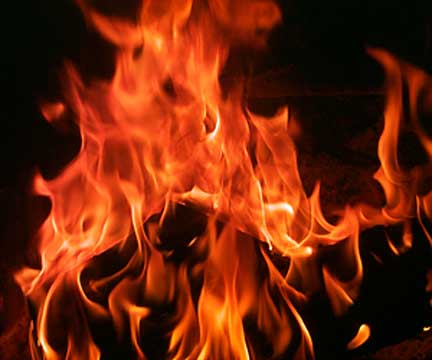 Presented by 
Sherna Gumbs
Special Collections & University Archives Librarian
OUTLINE
Abstract Summary
Introduction/Background
Project Goals
Process
Challenges
Outcomes
Summary & Conclusion
ABSTRACT SUMMARY
The University of the Virgin Islands Libraries Disaster and Preparedness and Recovery Plan is a guide that provides procedures and instructions to library personnel for responding to emergencies involving its collections. It is designed for both the St. Thomas and St. Croix libraries to prevent and minimize damage to collections in the event of a disaster.  The plan will address disasters that are unique to the territory specifically hurricanes.
INTRODUCTION
The University of the Virgin Islands libraries are designed primarily to support the academic programs of the University.
UVI is a Historically Black Colleges and Universities (HBCU) and it holds the distinction of being the only HBCU outside of the continental United States.
Collections consist of more than 80,500 bound volumes, 590,000 microforms and over 20,000 other items including maps, pictures and pamphlets.  
Special collections include the following:

     Caribbean Collection - Materials pertaining to the civilization, history    
     and literature of the area. 
     Melchior Center for Recent History - Books, papers, pictures and other  
     material about the recent history of the Virgin Islands from the 1900s to    
     present.
PROJECT GOALS
Prevention/Reduce Loss 
Planning
Response & Recovery Procedures
Continuation of Library Resources
HURRICANE HUGO ‘89
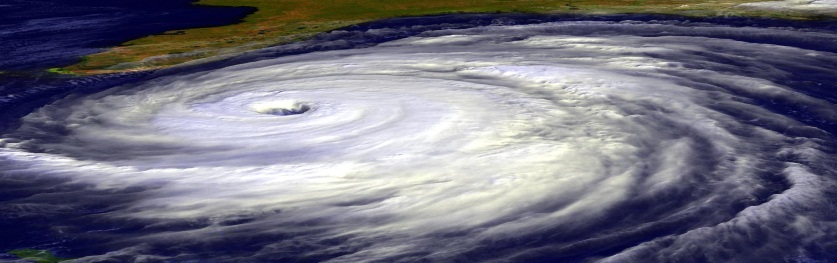 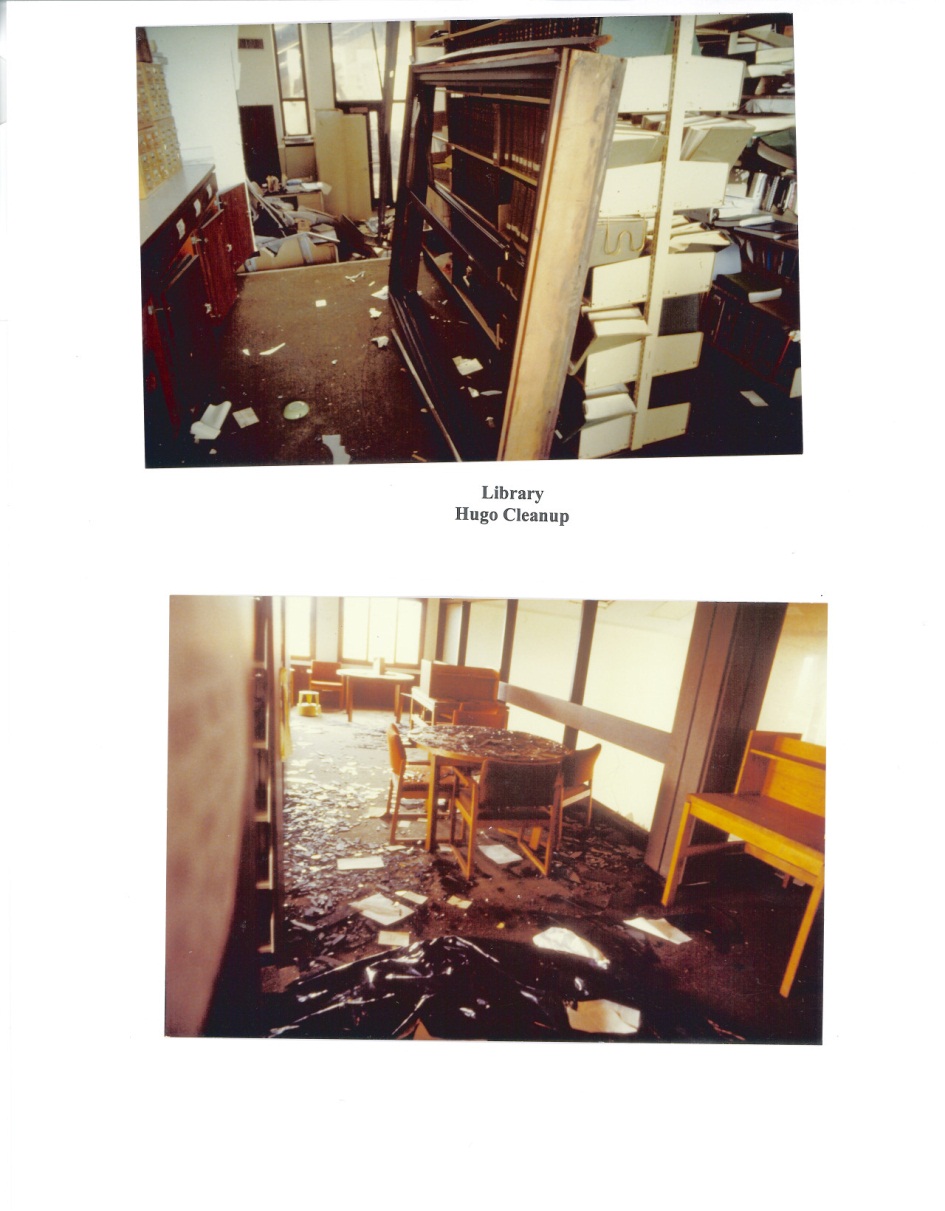 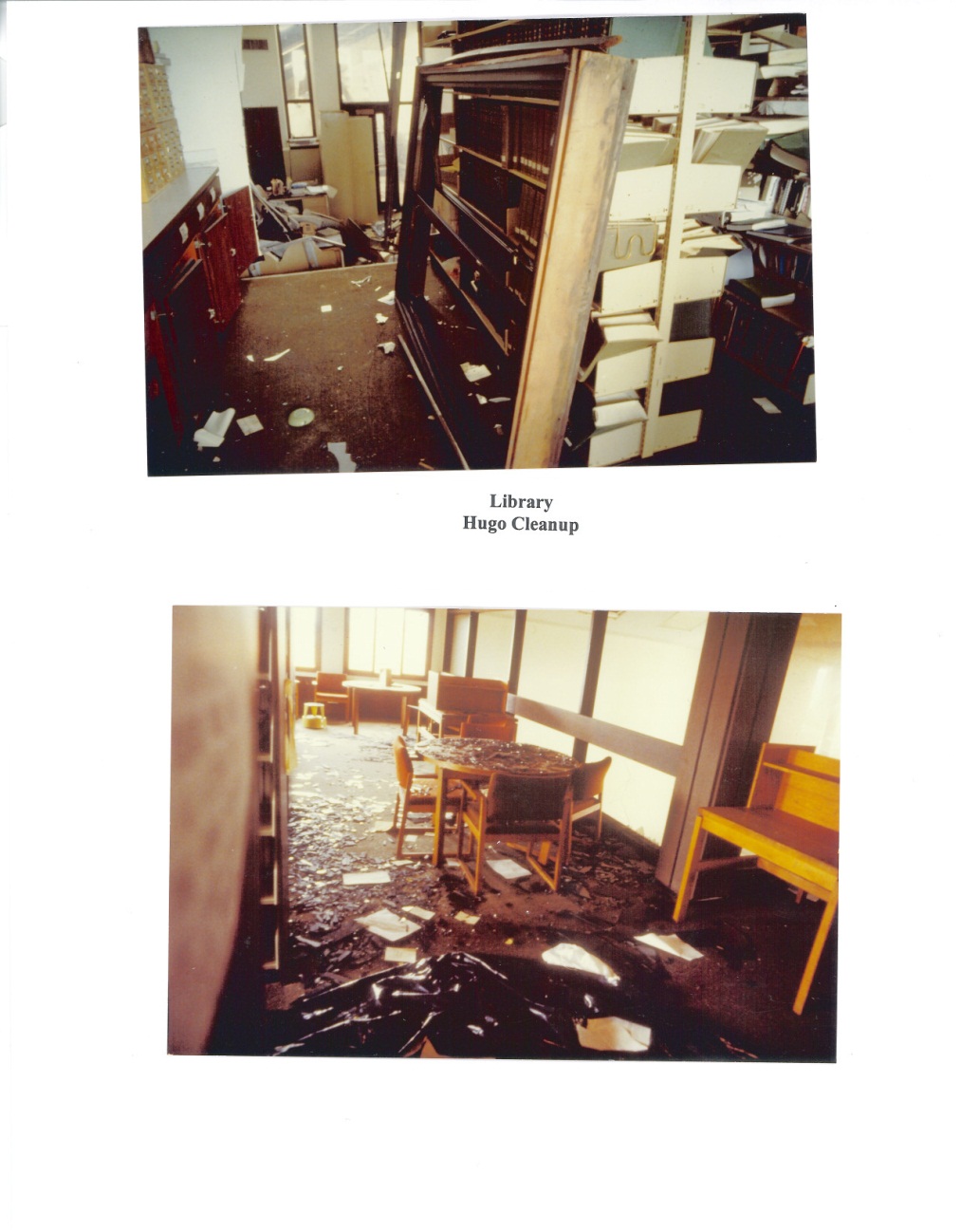 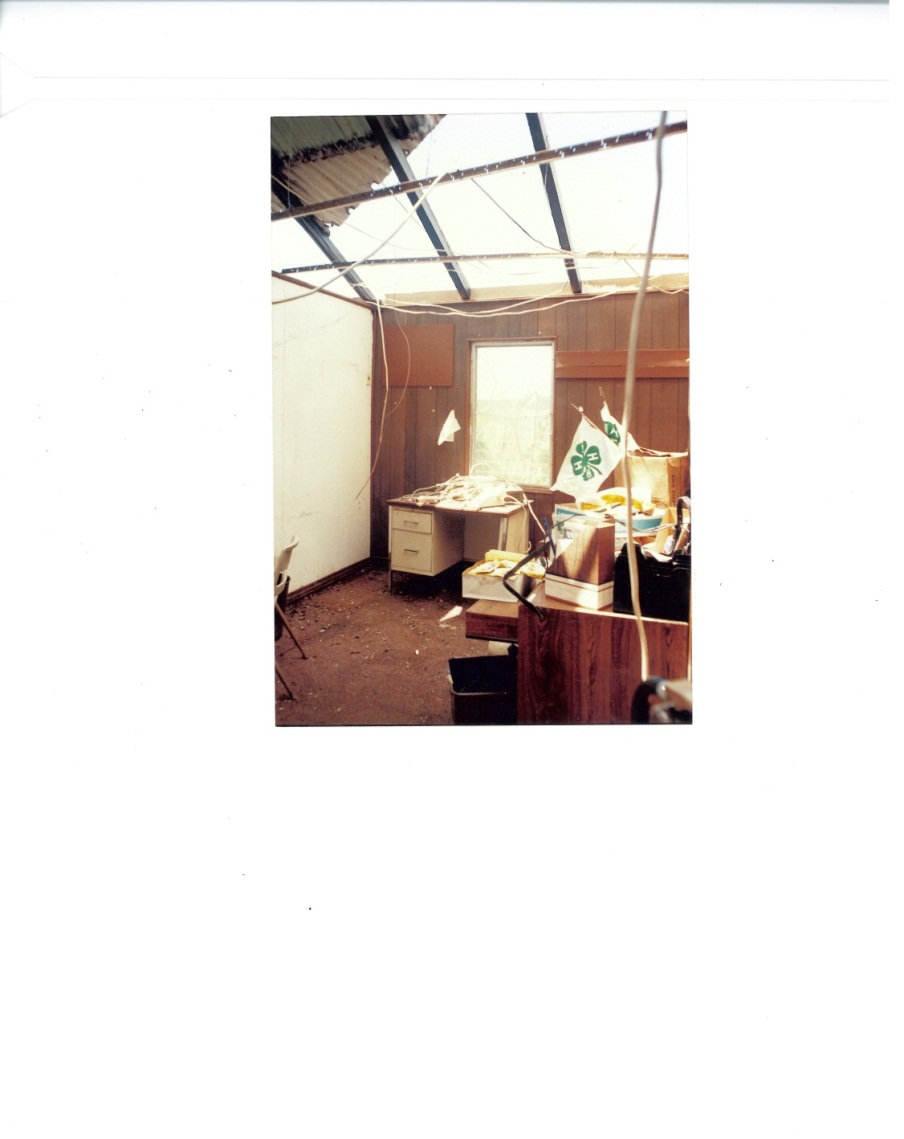 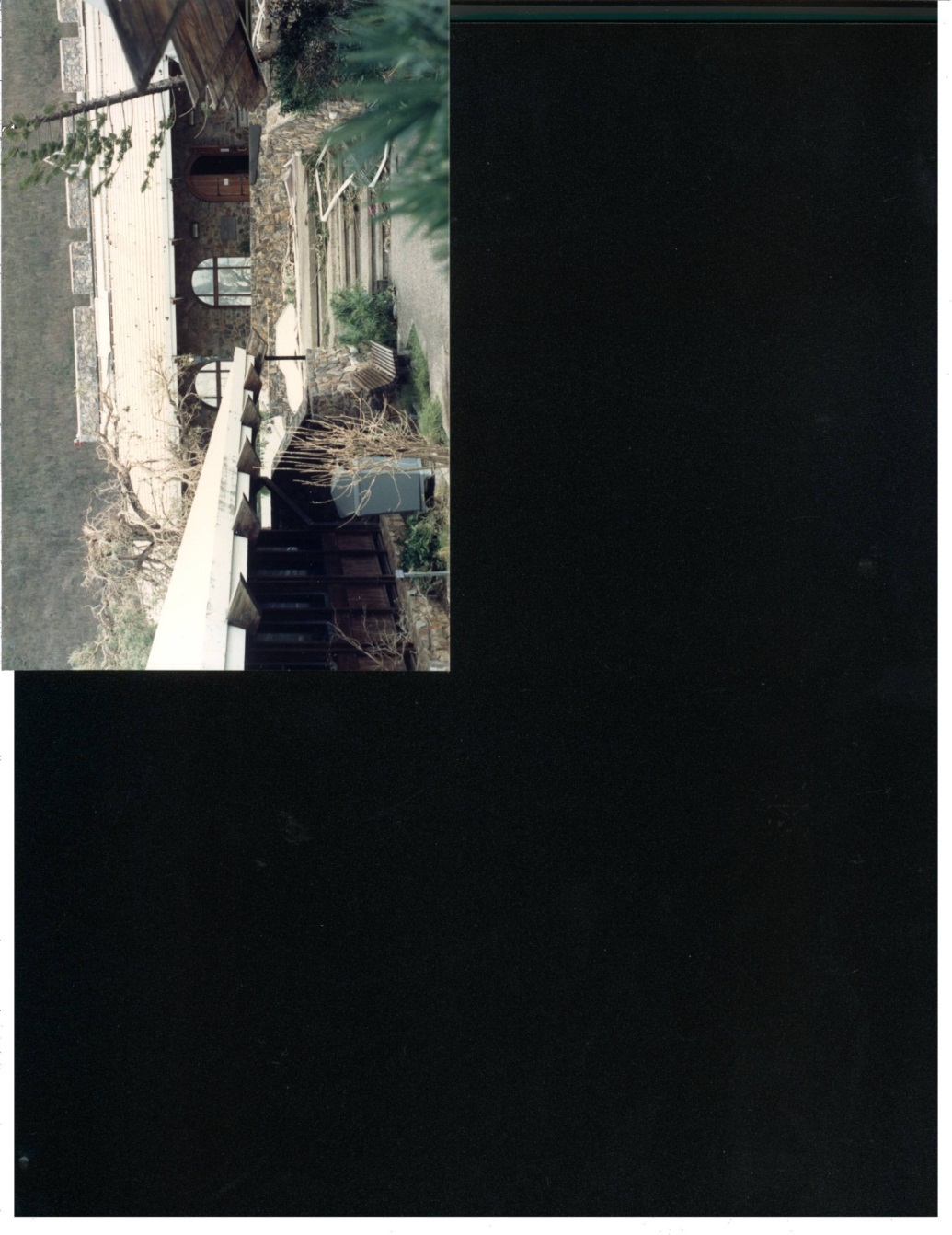 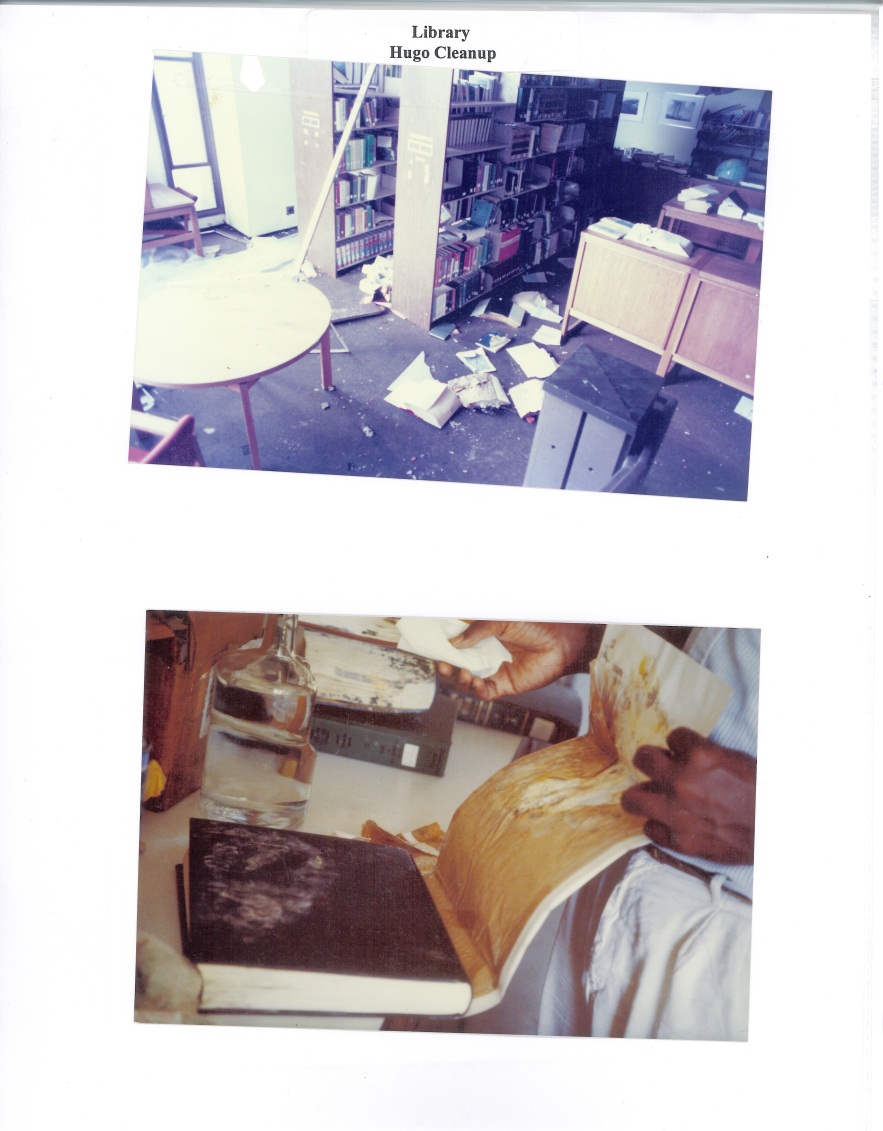 HURRICANE HUGO ’89 contd.
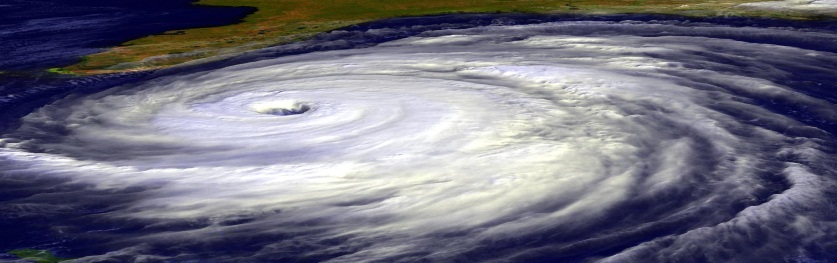 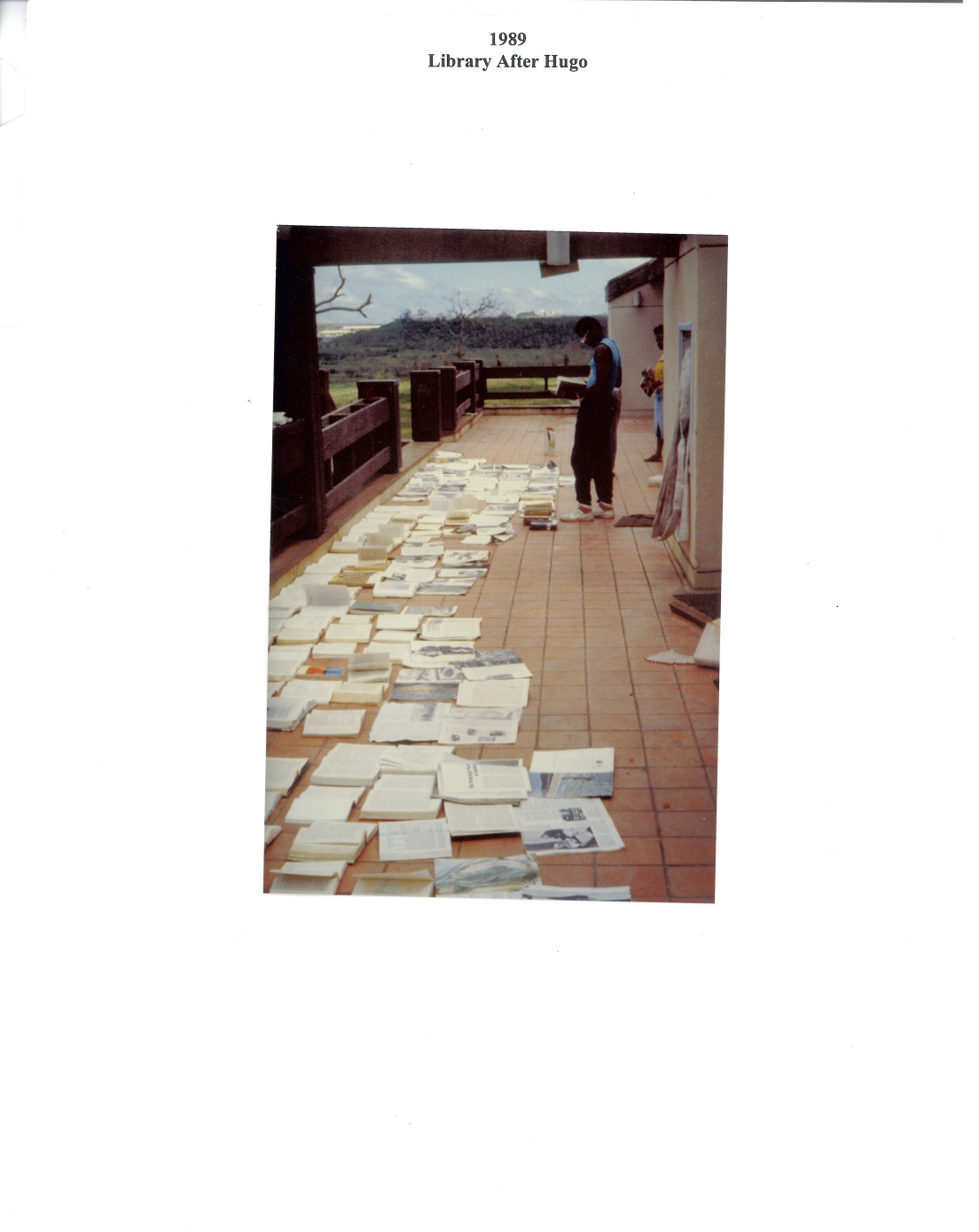 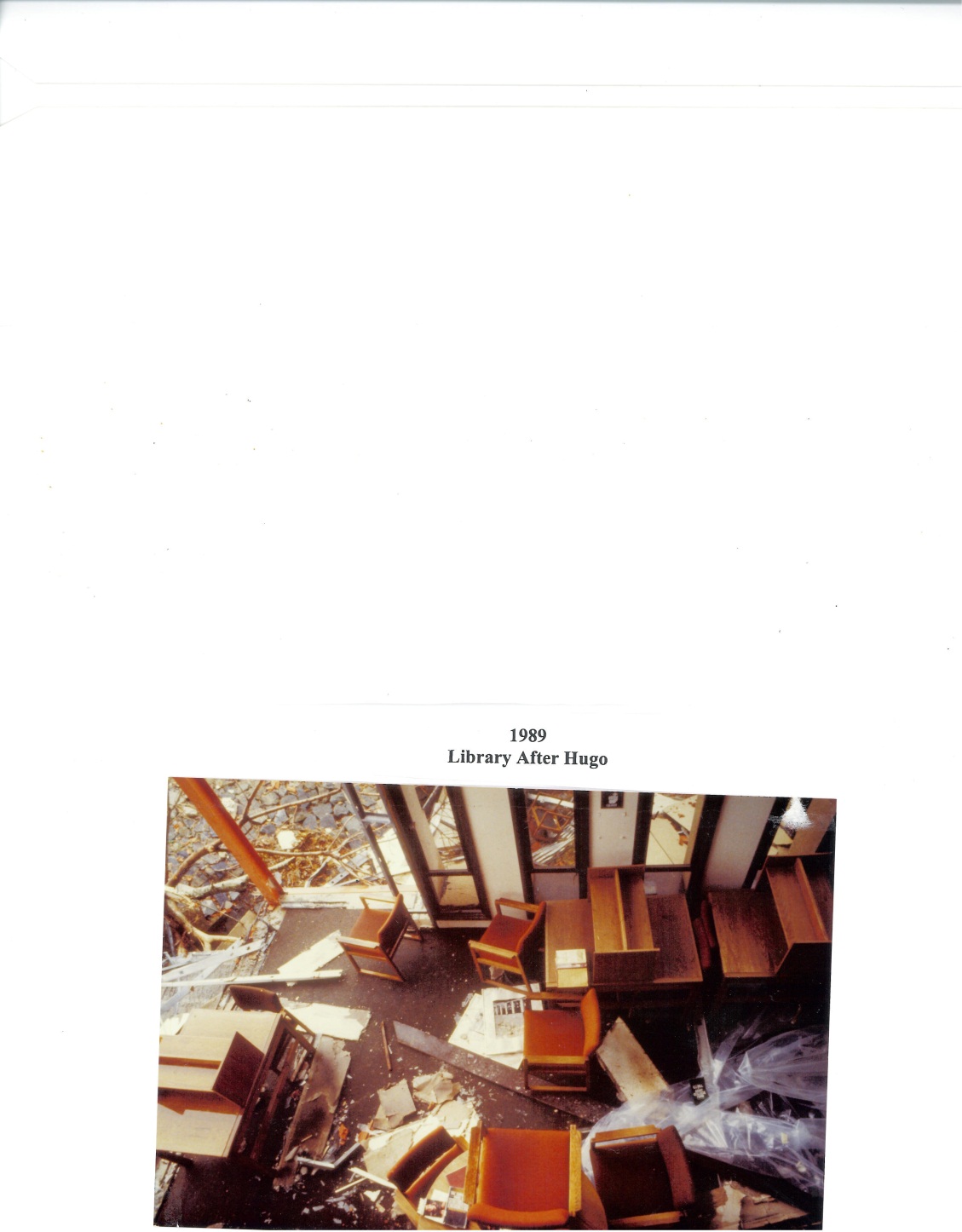 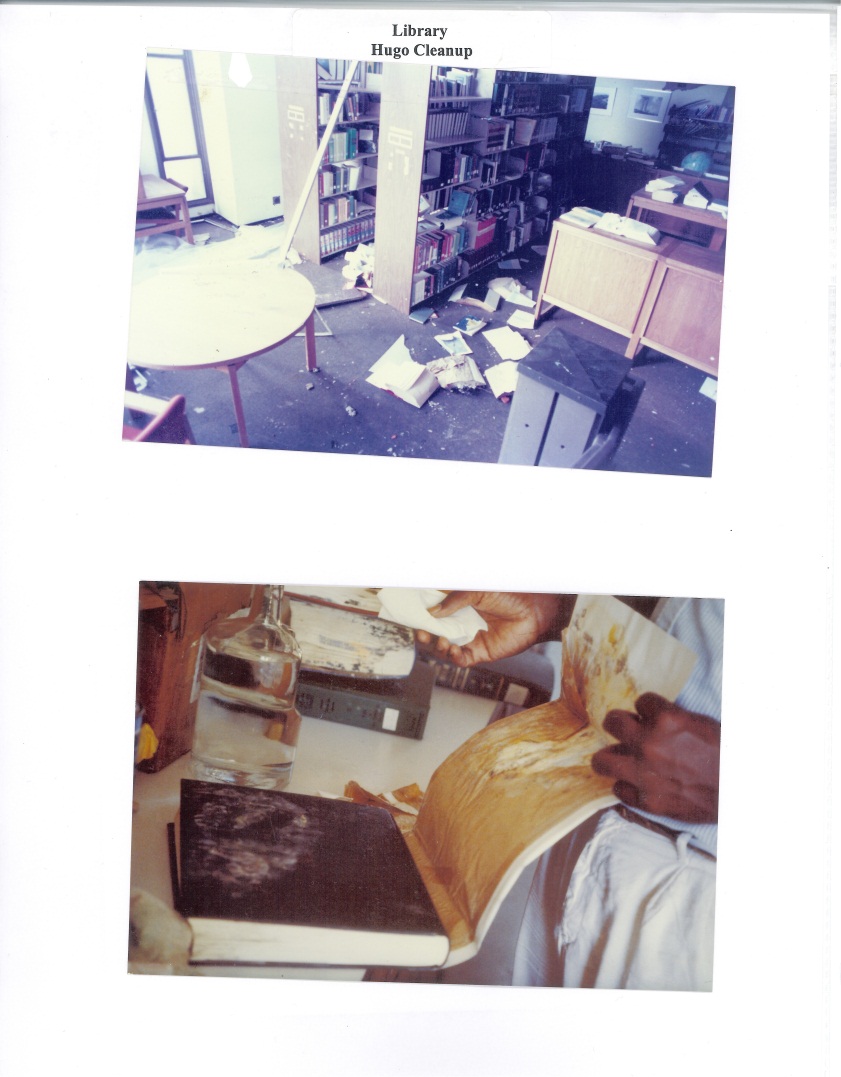 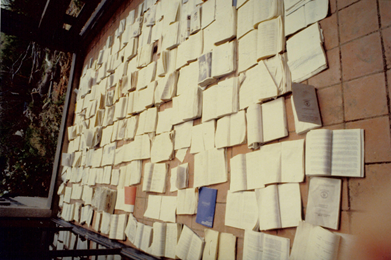 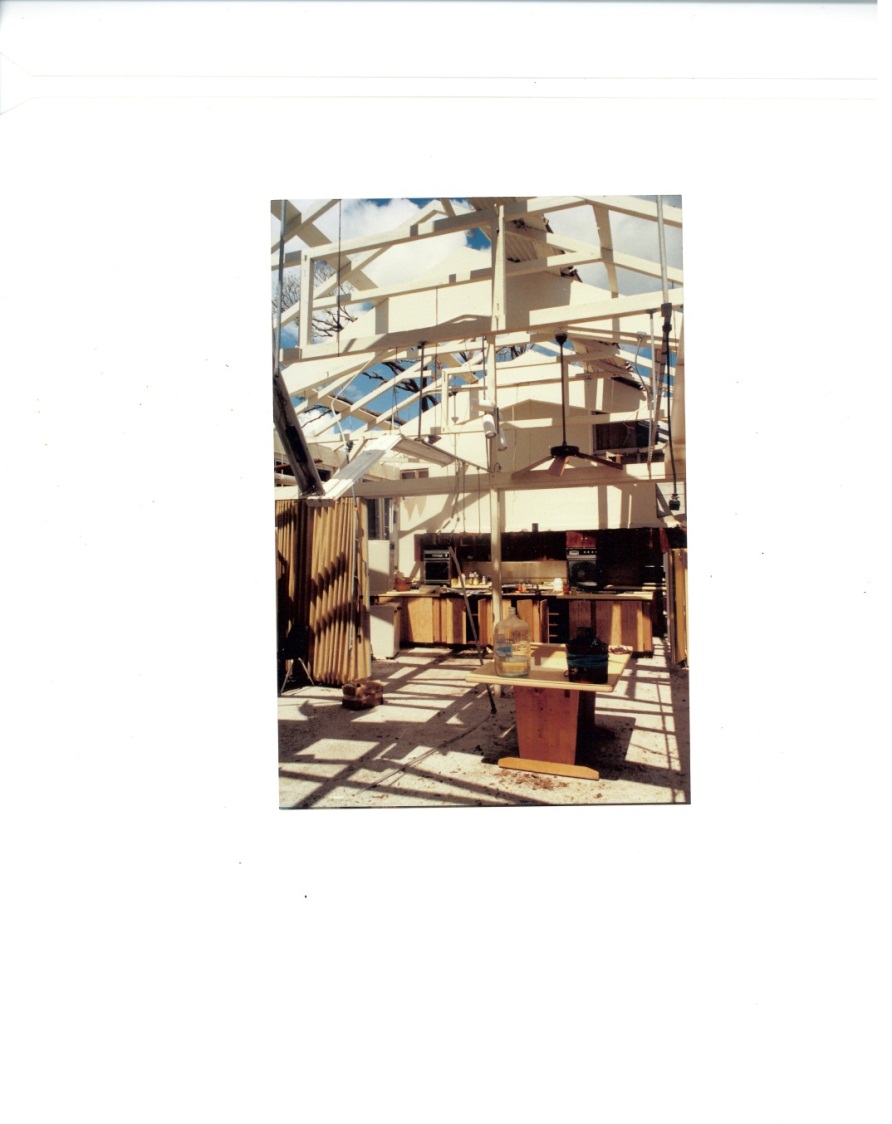 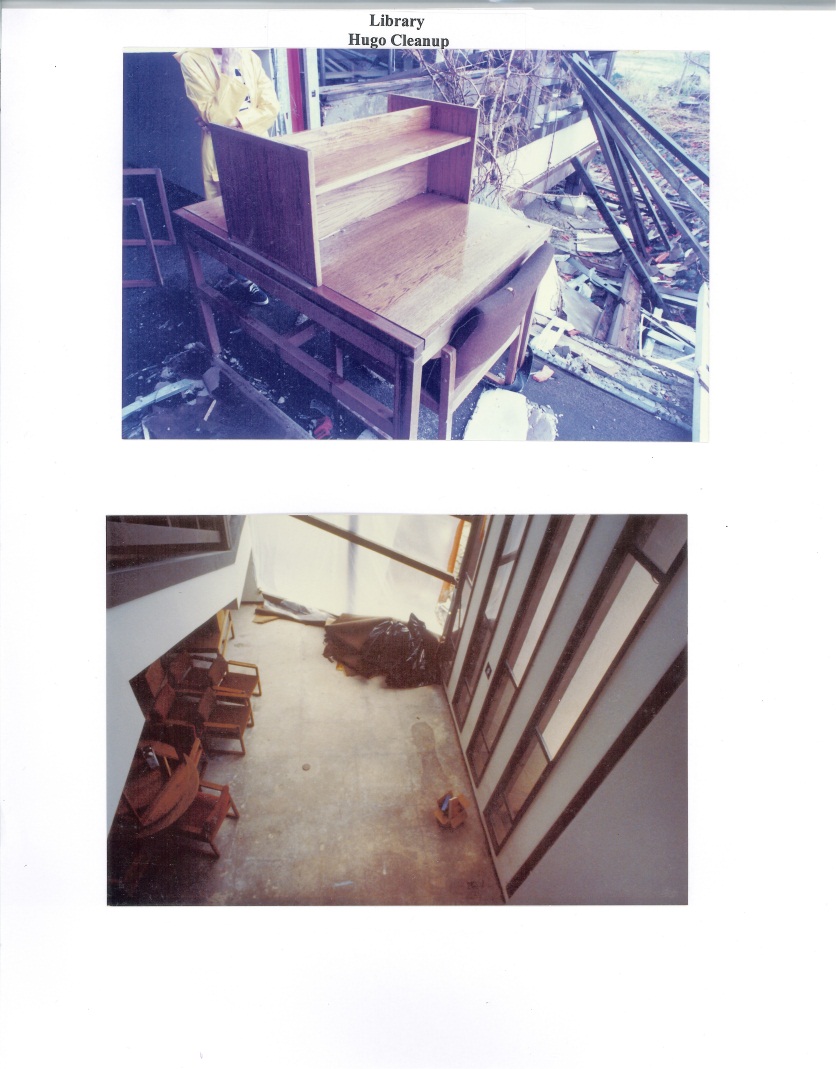 HURRICANE HUGO ’89 contd.
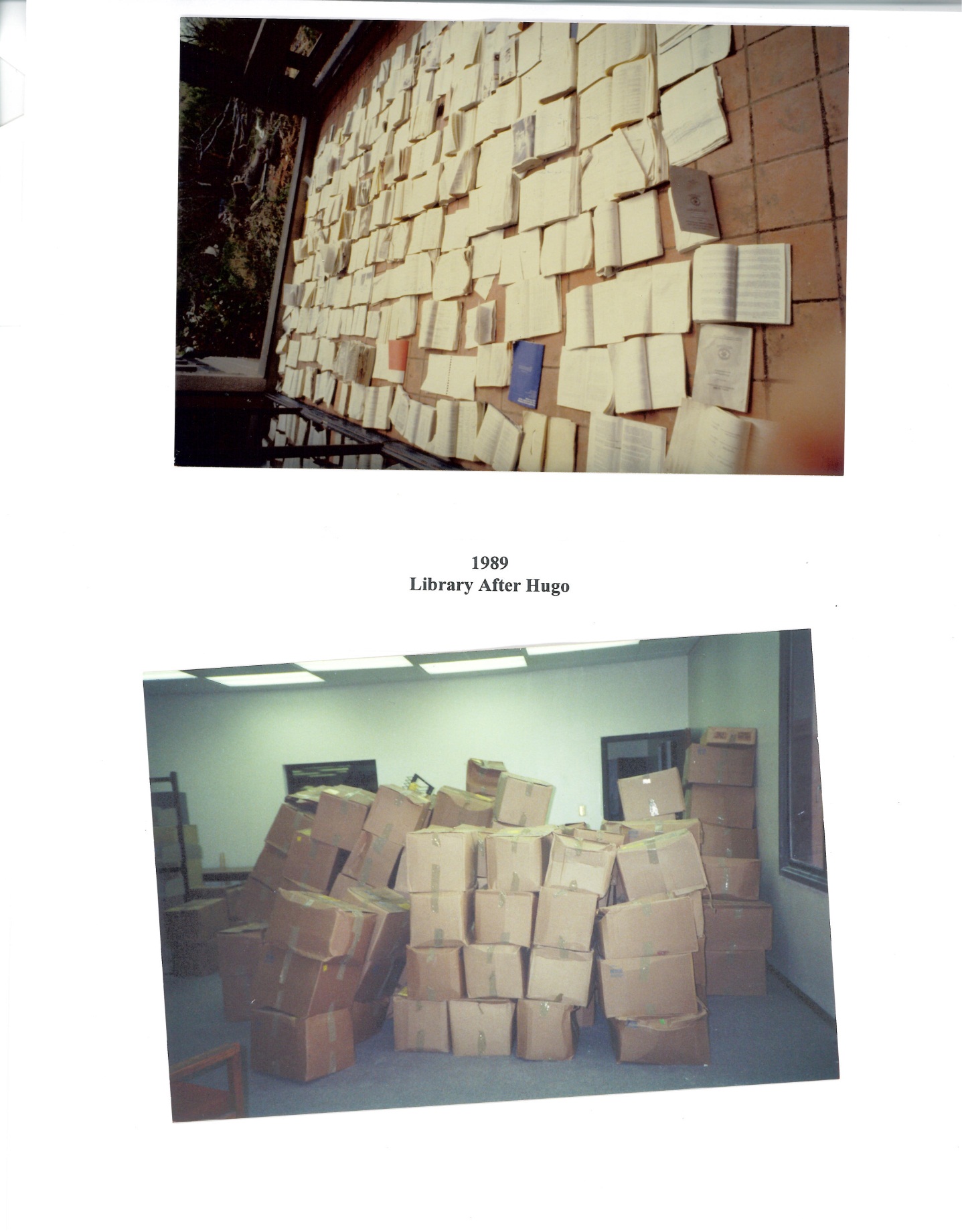 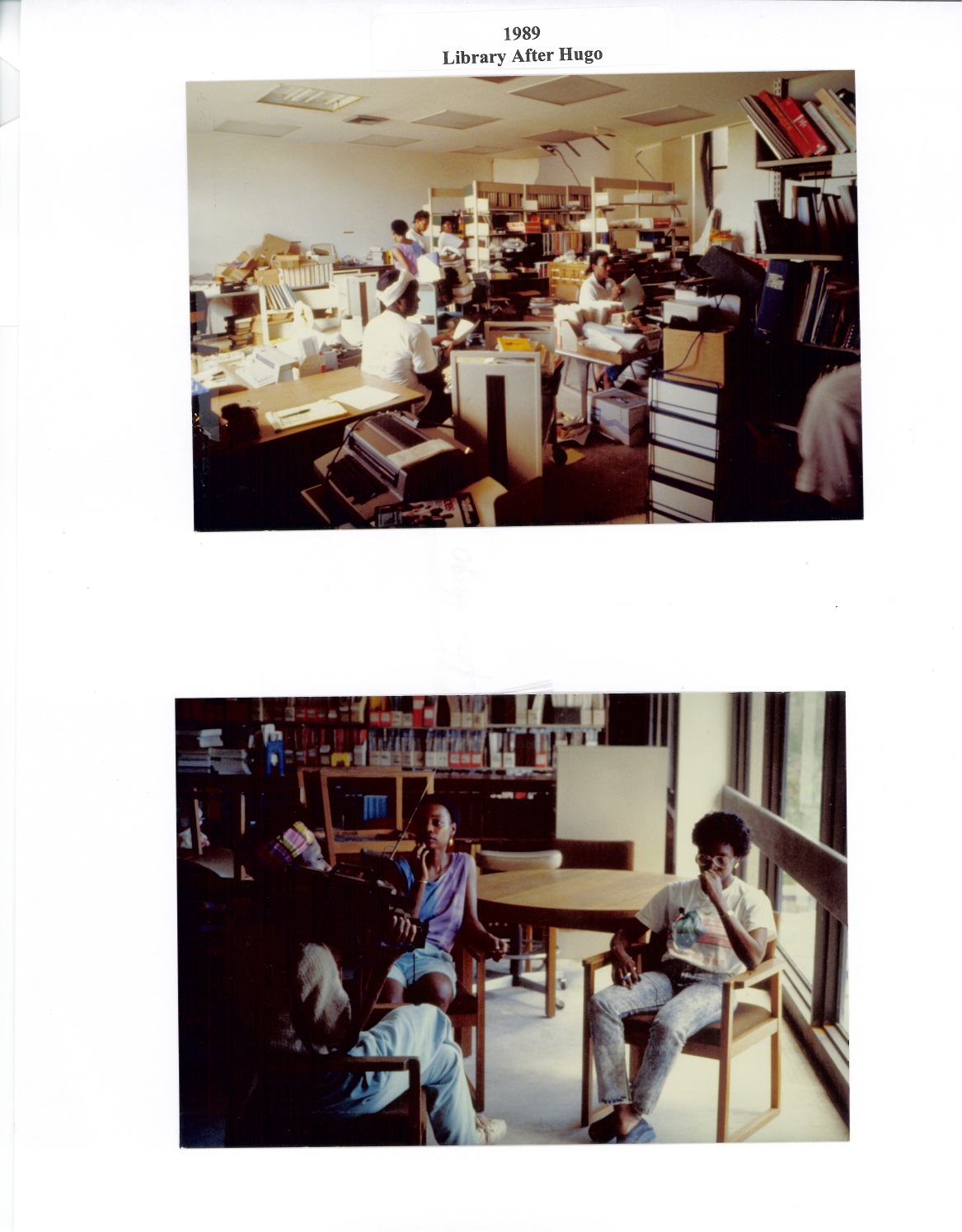 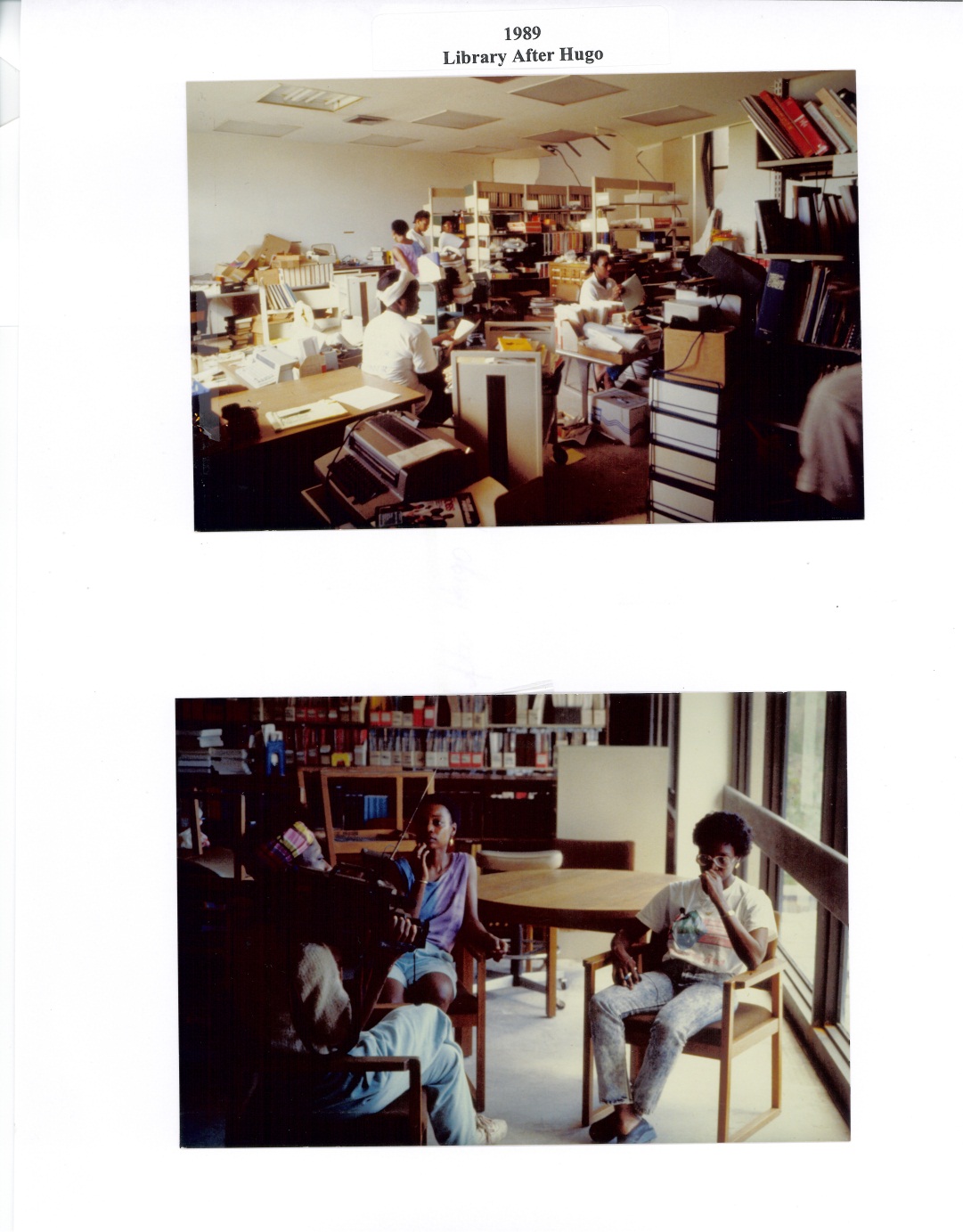 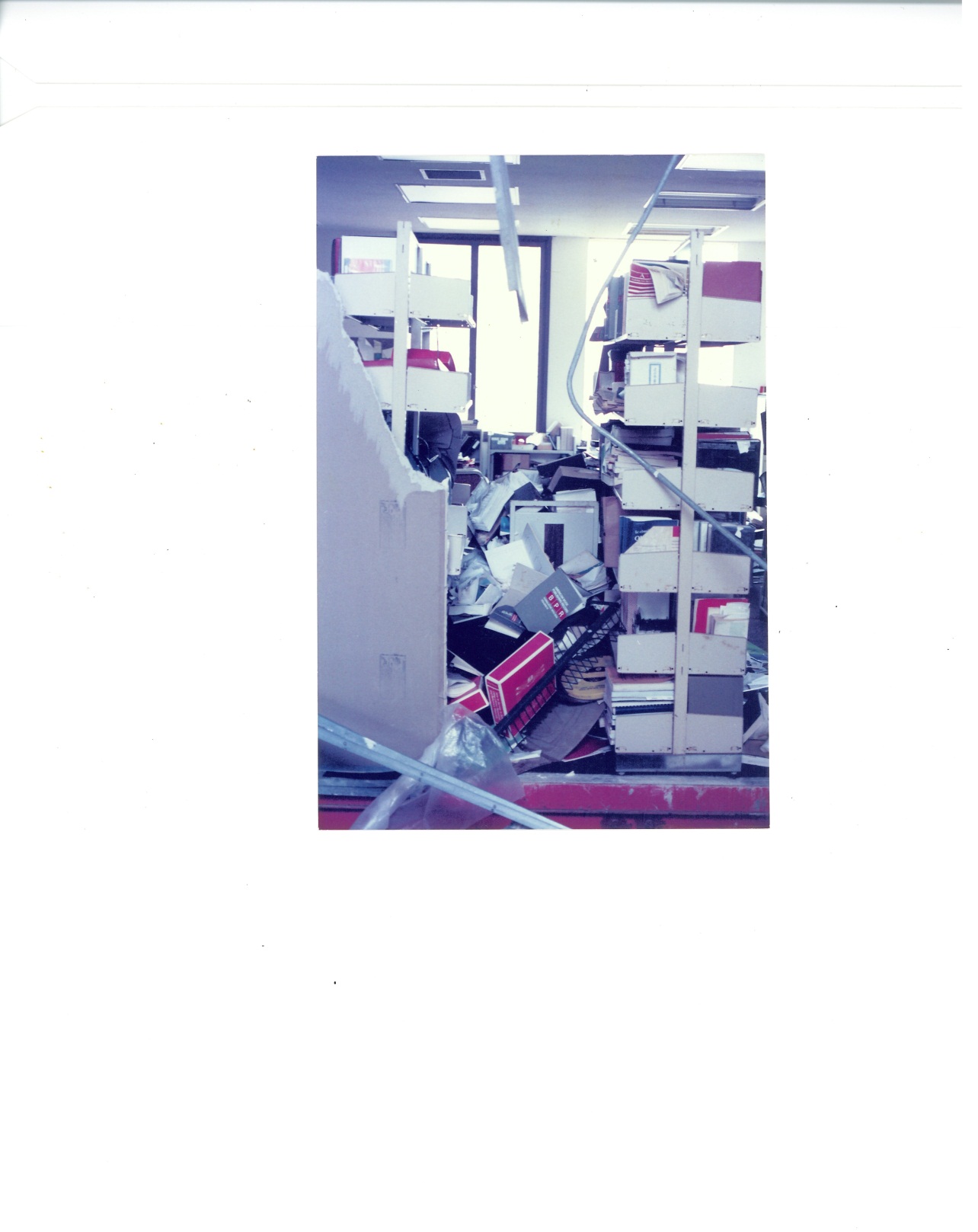 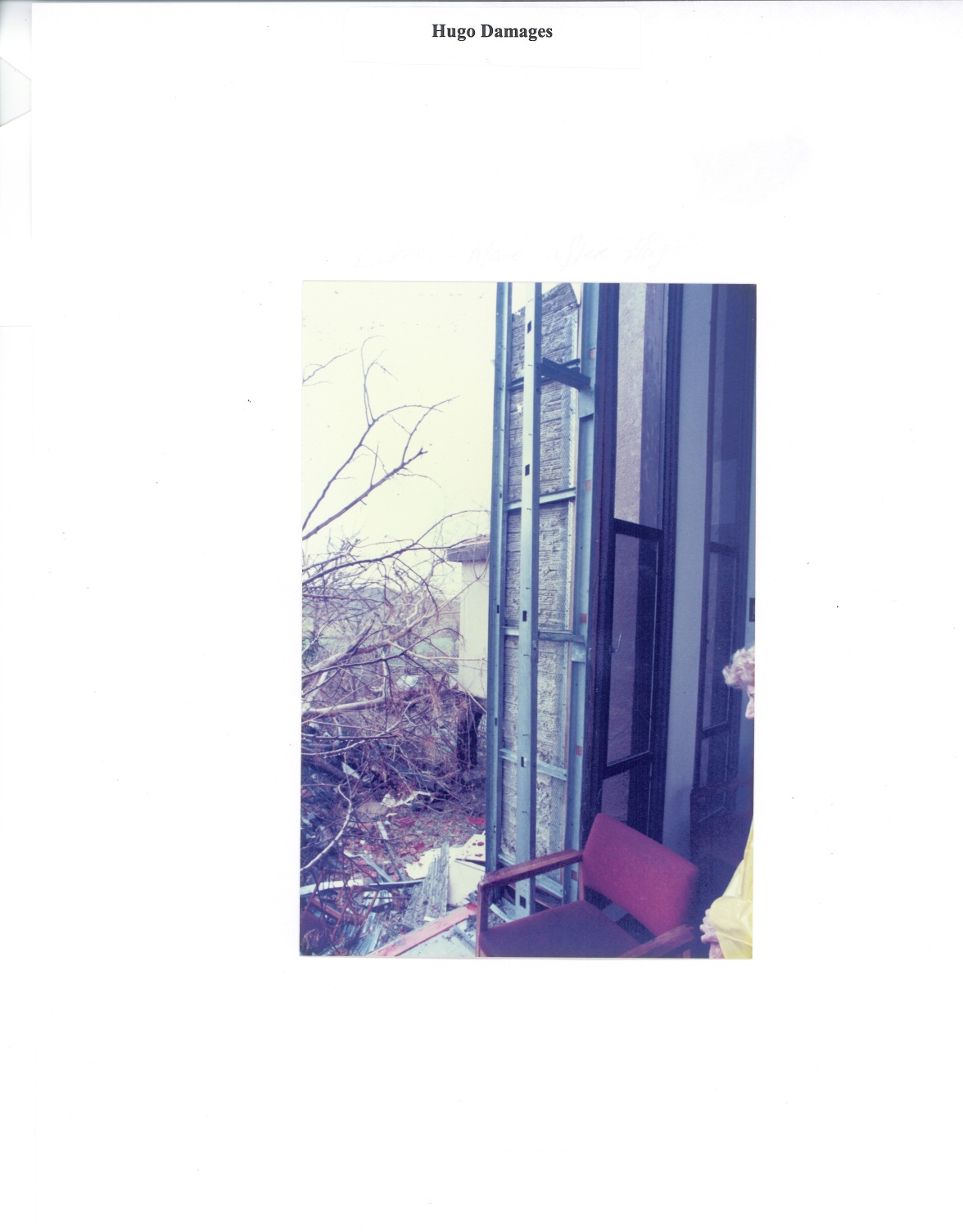 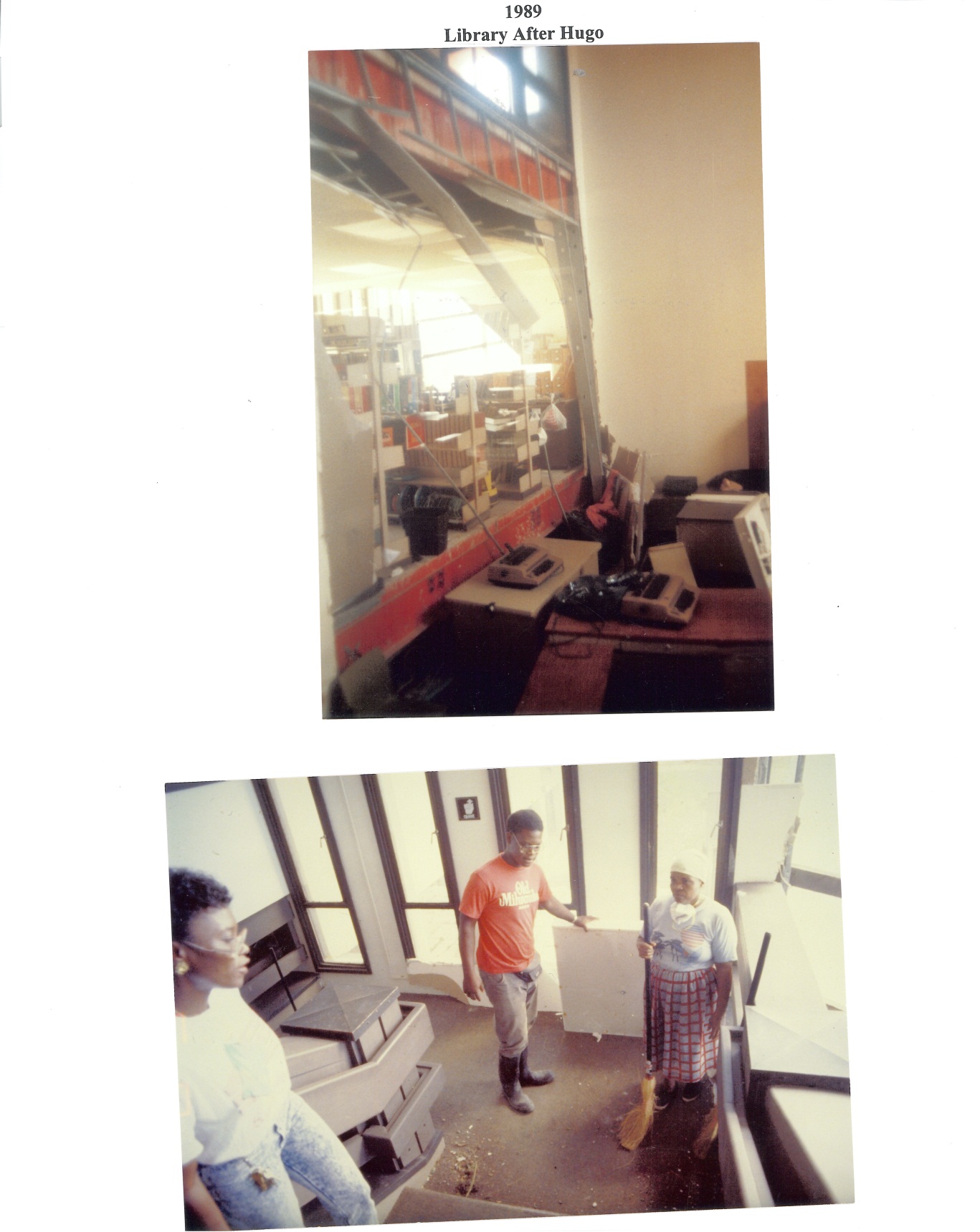 Process
Form Disaster Preparedness Committee

Attempt to approach

Adjust timeline 

Re-evaluate approach
PROJECT TIMELINE
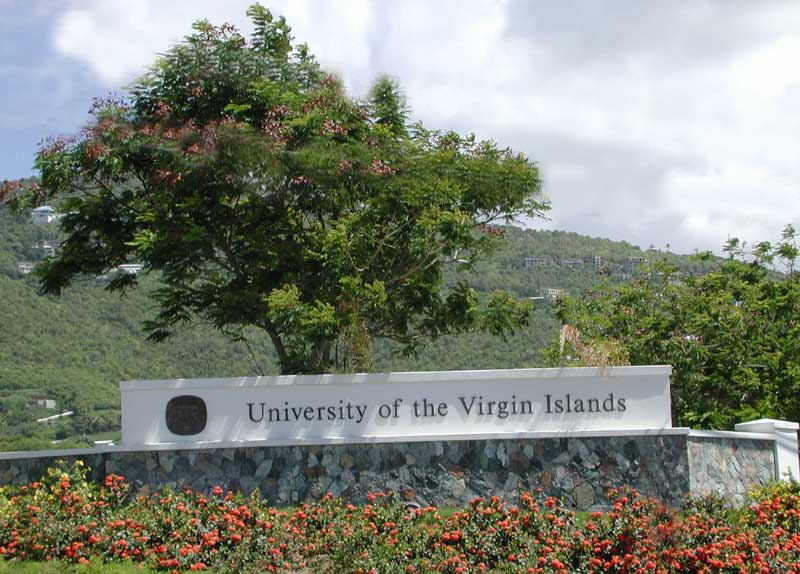 FEB
MAR
APR
AUG-SEP
MAY-AUG
Developing a Disaster Plan (Training)
Disaster Planning Workshop
Library Disaster Preparedness Committee Meeting
Research Disaster Plans, Gather Information,
Write Disaster Plan Draft
Ordered/Received 2 Emergency Response Kits
CHALLENGES
UVI’s 50th Golden Jubilee Anniversary—Historic Photographs Project.






Library Collections Inventory
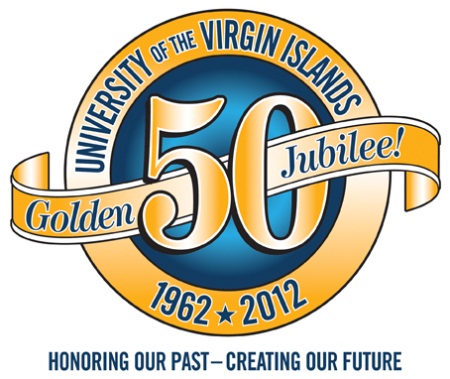 OUTCOMES
Training

Purchase Recovery kits

Library Disaster Preparedness Plan Draft

Overcoming adversity
SUMMARY/CONCLUSION
Developing a library disaster plan is an on-going   process.

Form relationships

Training

     “A well thought out and presented plan is useless if it    
      exists solely as a document on a shelf”. (Lyall, 1993)
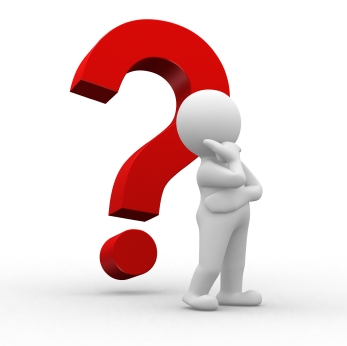